※スケジュール1例
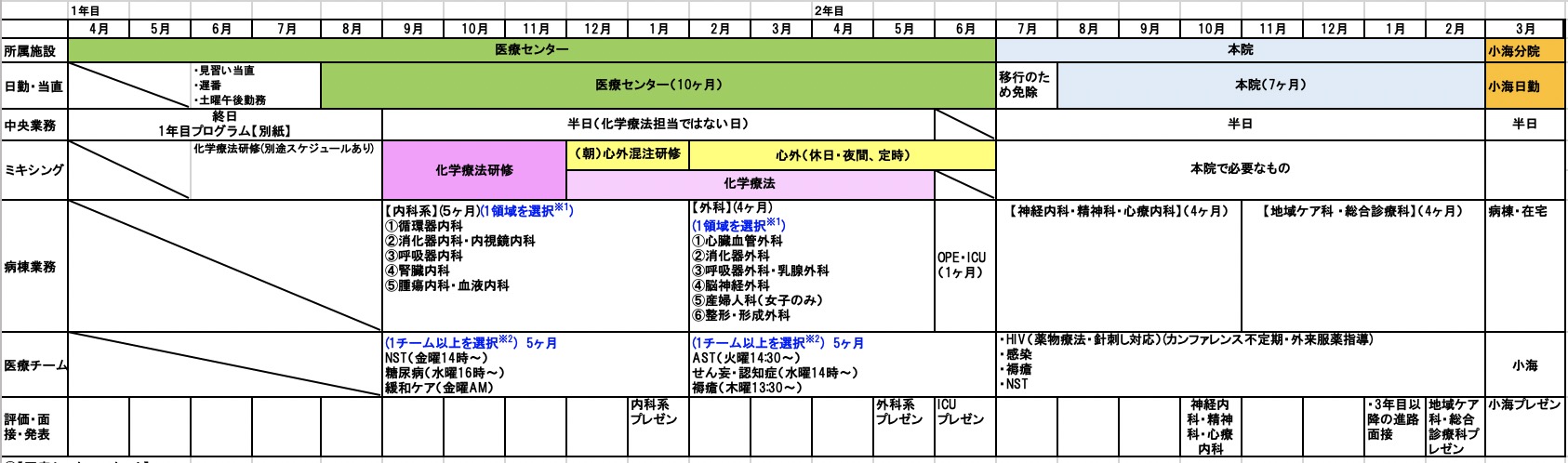 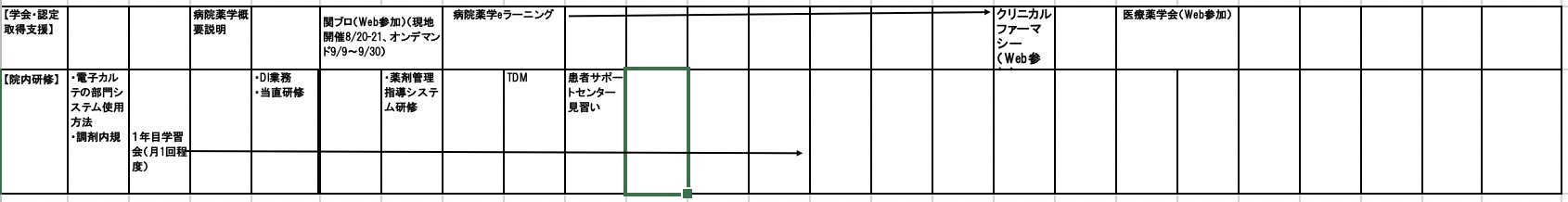 [Speaker Notes: 2年間で佐久総合病院グループの3施設（本院、医療センター、小海分院）をローテーションするプログラムとなっています。
本院または医療センターで業務が開始され8月までは中央業務、ミキシングを中心に行い、当直や休日勤務に対応できるよう業務・研修を行います。
9月以降はがん化学療法等のミキシング研修を行い、ミキシングのスキルを身につけるとともに、病棟業務が開始され、医療センターでは内科系・外科系から各1領域を選択して研修を行います。また、NSTや褥瘡等の医療チームにも選択制で参加して経験を積んでいただきます。
また、日本病院薬剤師の病院薬学認定薬剤師を3年間で取得できるよう研鑽を積むとともに、医療薬学会等の全国学会へもWeb参加もカリキュラムに
組み込み、学術的にも成長を図れるプログラムを目指しています。]